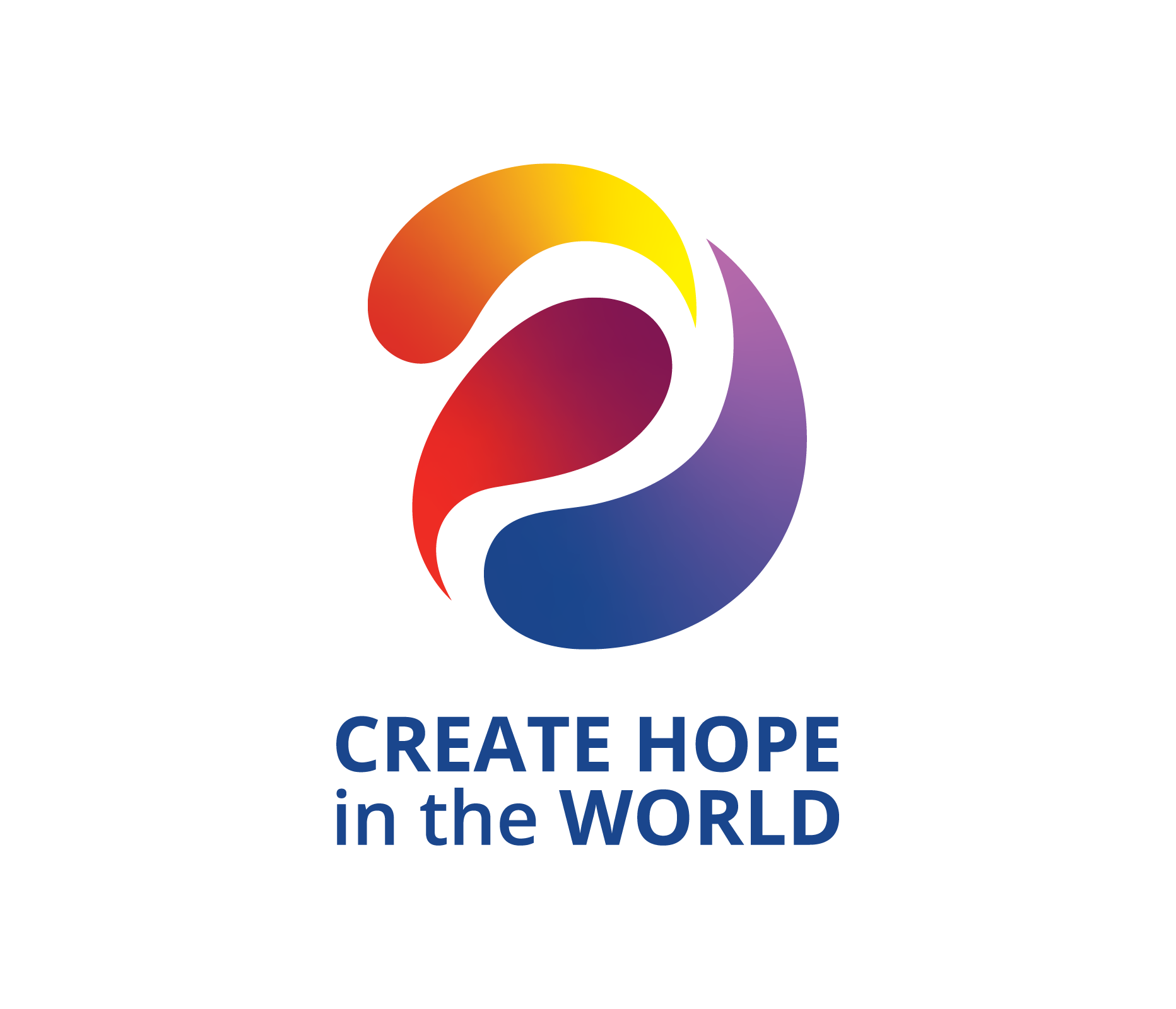 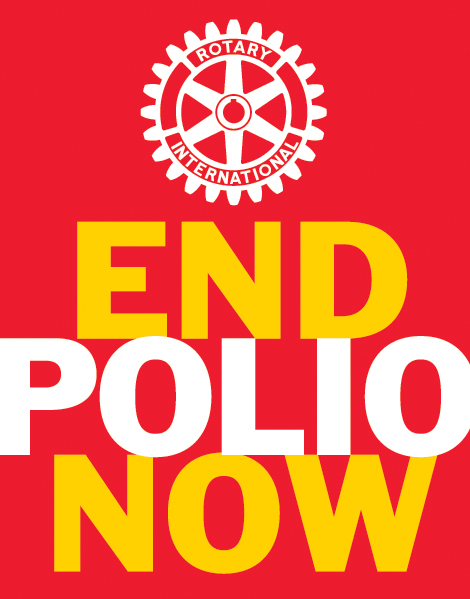 District 7770
PolioPlus Society
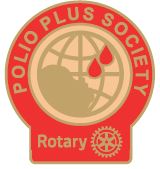 4/17/2023
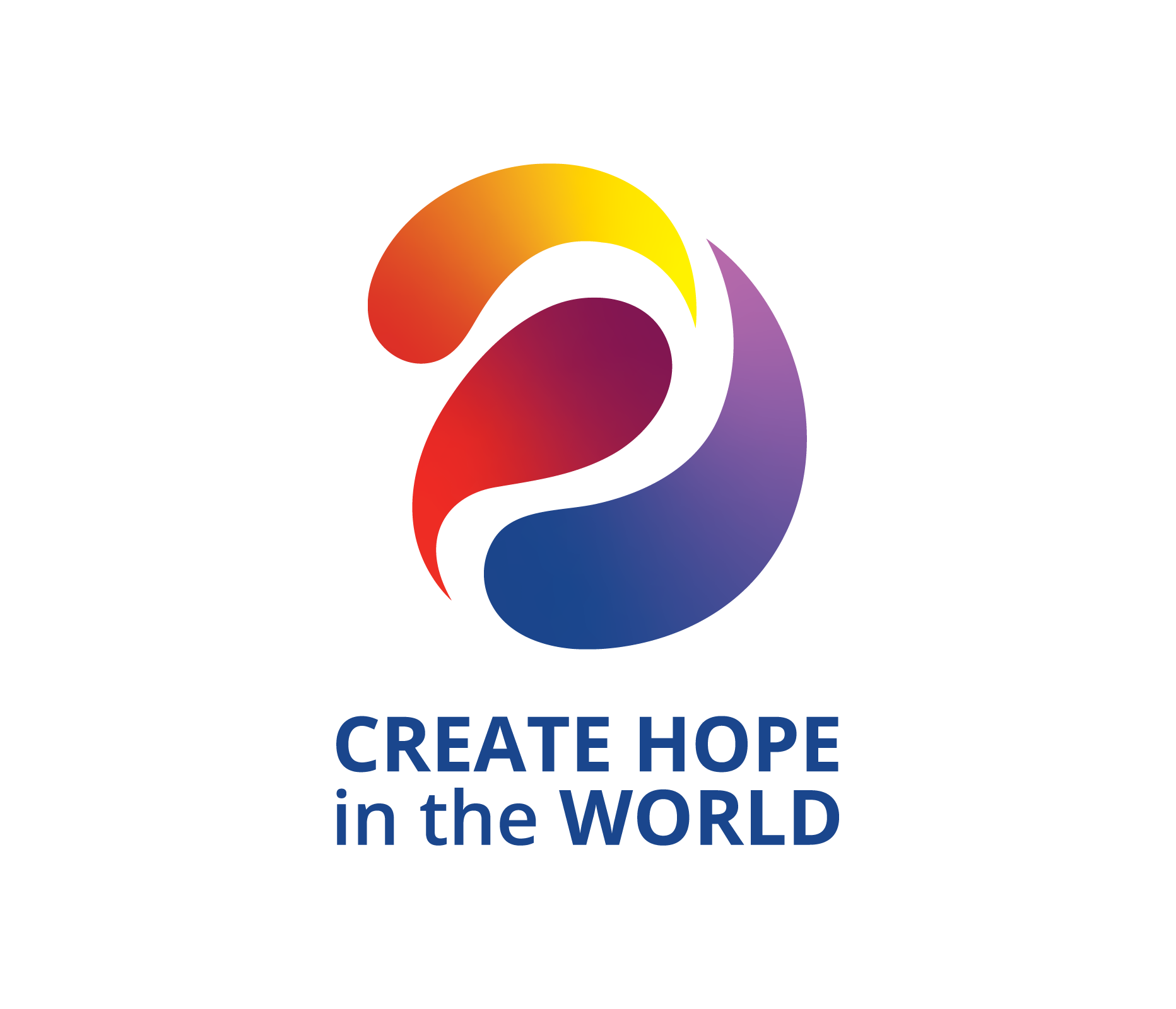 Contact Information
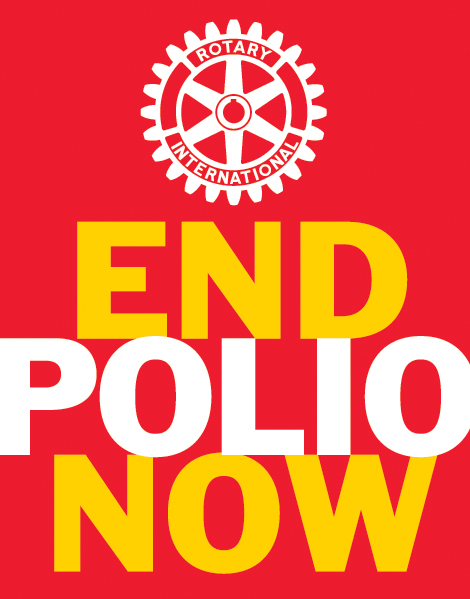 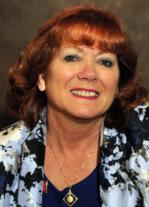 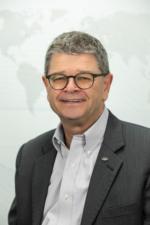 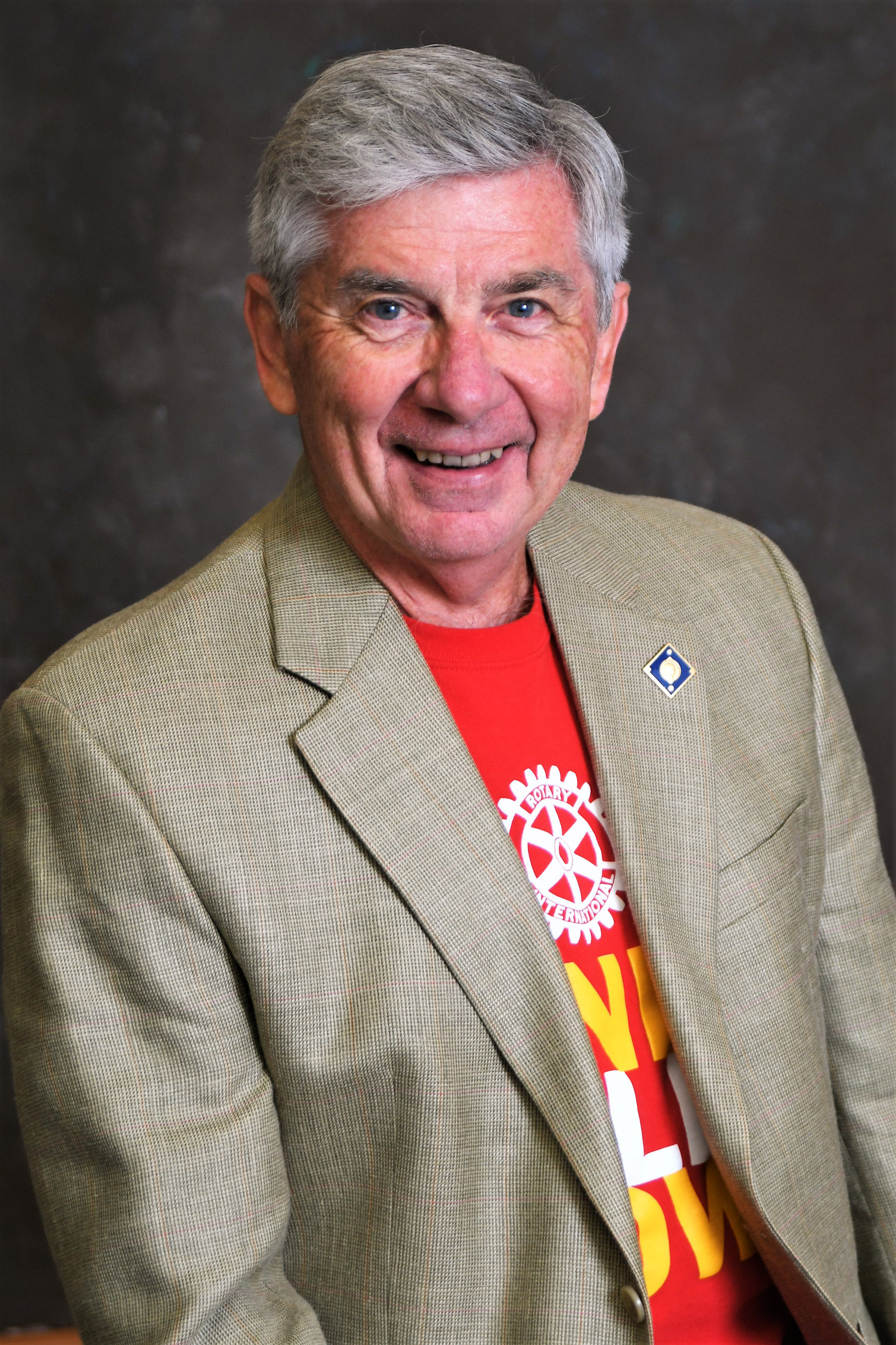 Sandee Brooks
PolioPlus Co-Chair
BrooksRambo@Gmail.Com
843-290-3054
Bernie Riedel
PolioPlus Co-Chair & Z33 EPNC 
Bernie@RiedelComputers.Com
843-816-4450
Christian Brutzer
PolioPlus Team Member 
cbroo@Hotmail.Com
914-473-9445
4/17/2023
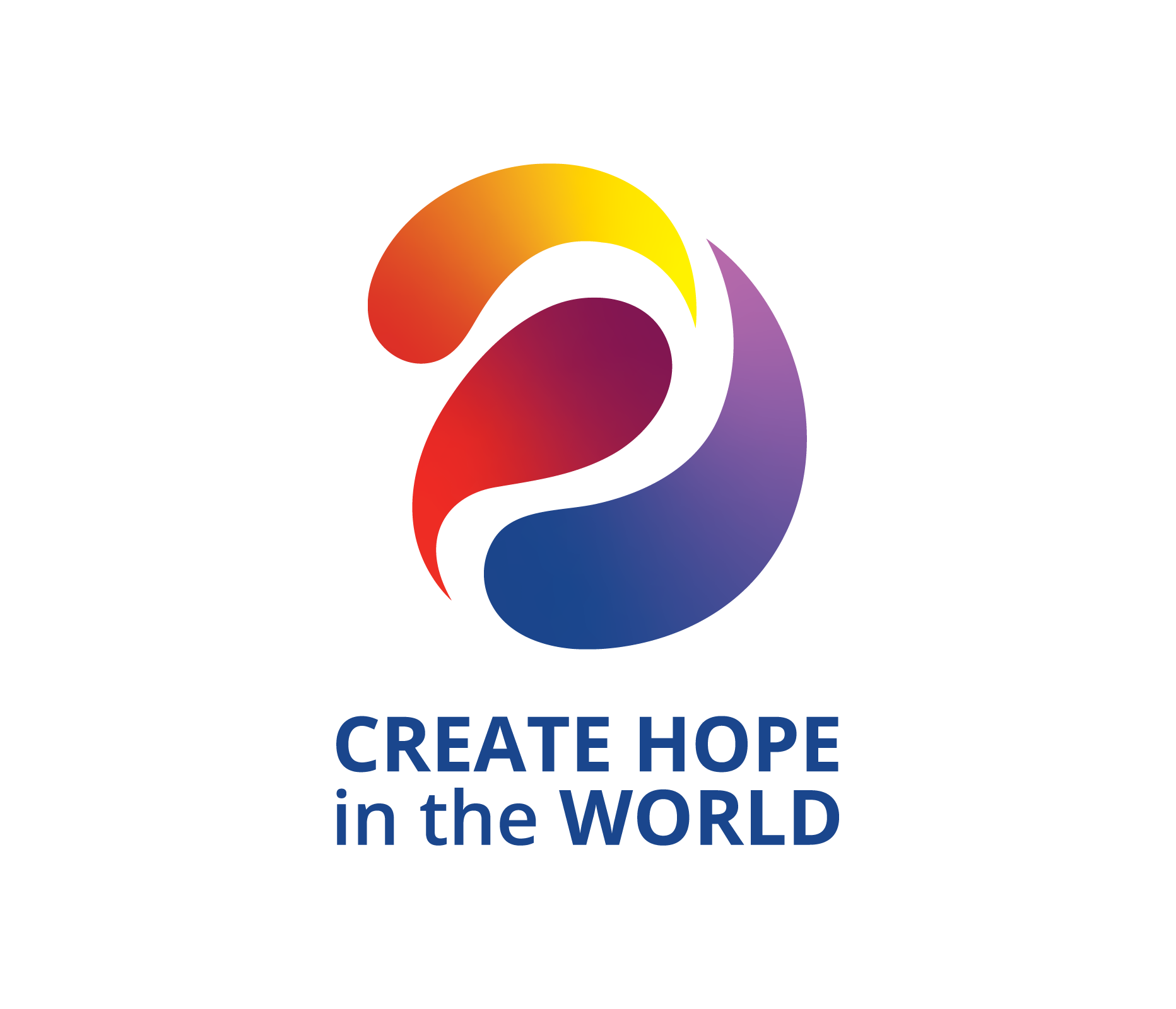 PolioPlus Society
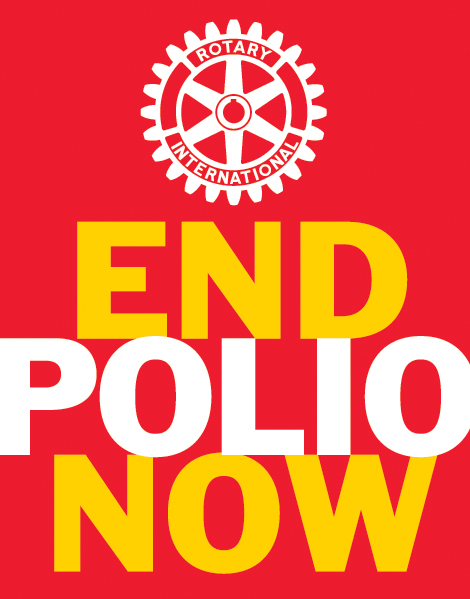 Background / Facts
1985
1,000 children a day were getting Polio
And Polio became Rotary’s #1 priority
Last Year
30 children in the world
 got the Wild Polio Virus
4/17/2023
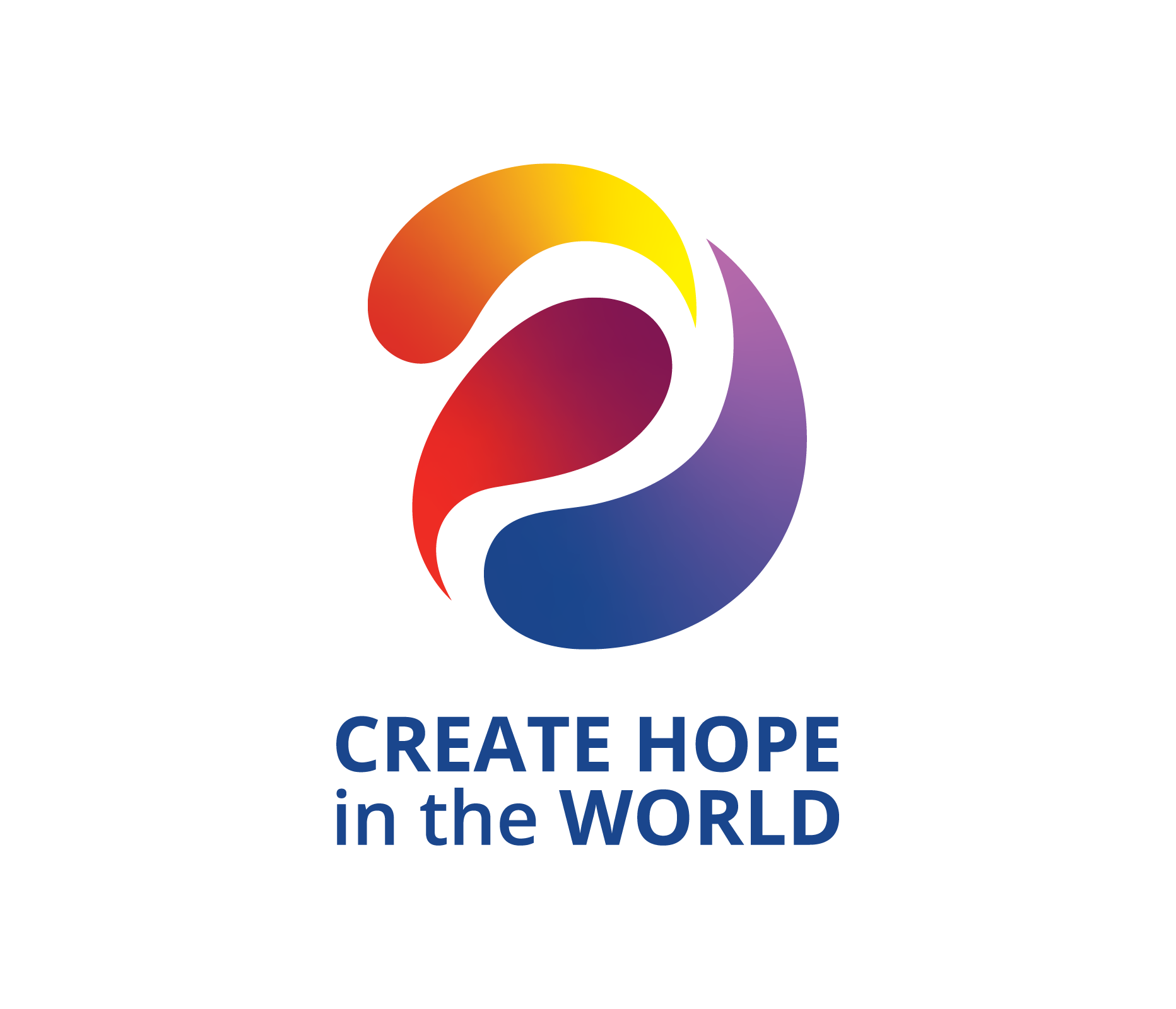 PolioPlus Society
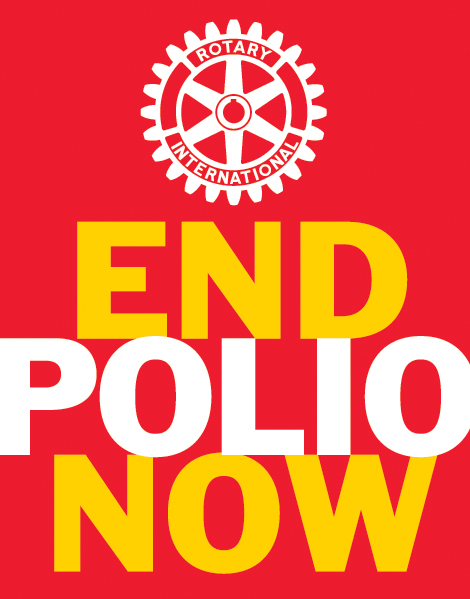 Background / Facts
Every year approximately
 400,000,000
 children receive the Polio vaccine
For every $ we give to the PolioPlus fund, the Gates Foundation
 Matches it 2 to 1
4/17/2023
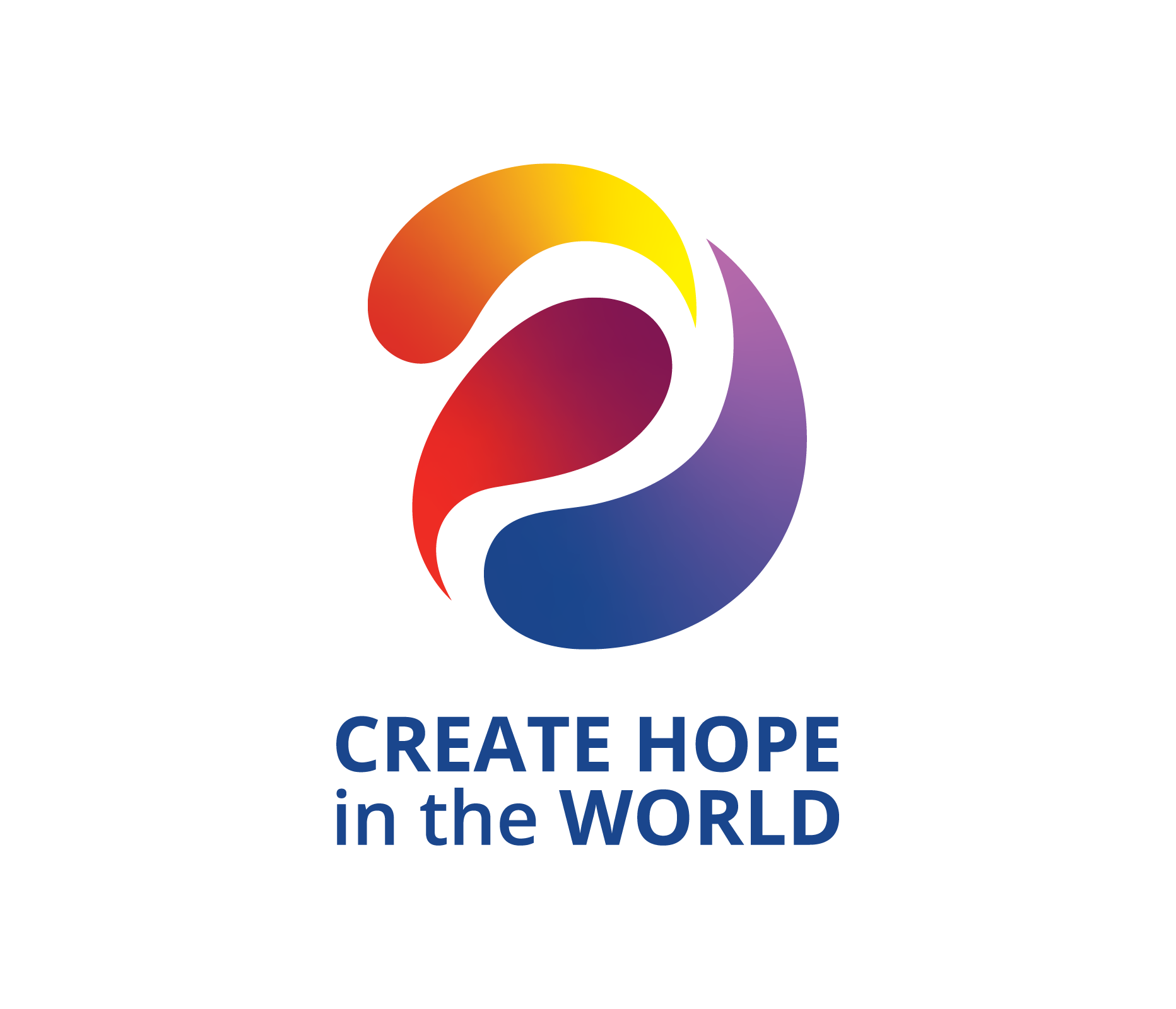 PolioPlus Society
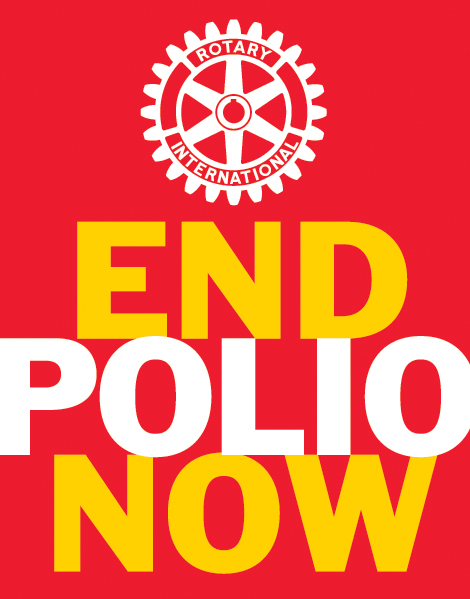 Background / Facts
Smallpox was the first and only human disease to be eradicated from the world

Polio will be the second!
4/17/2023
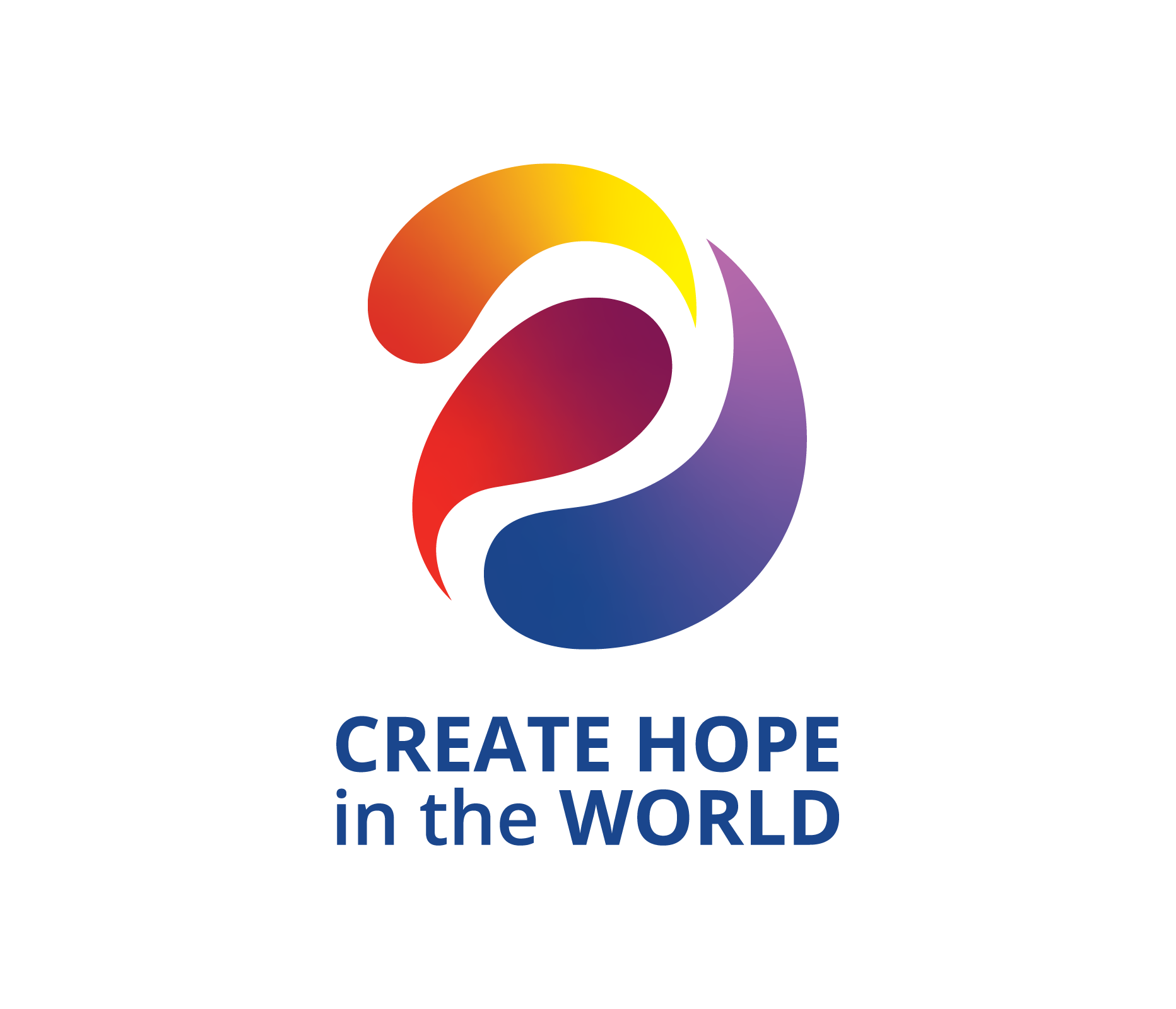 PolioPlus Society
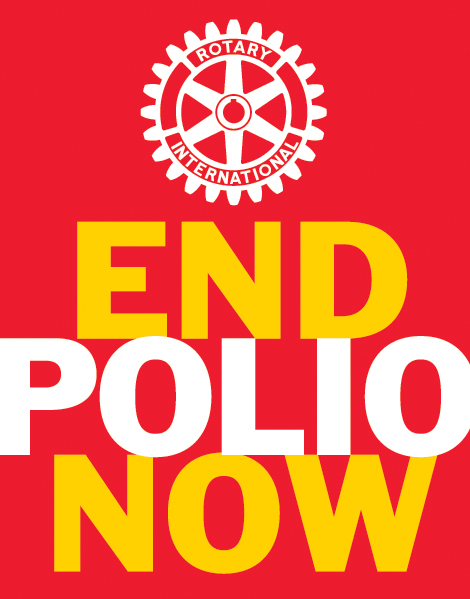 Background / Facts
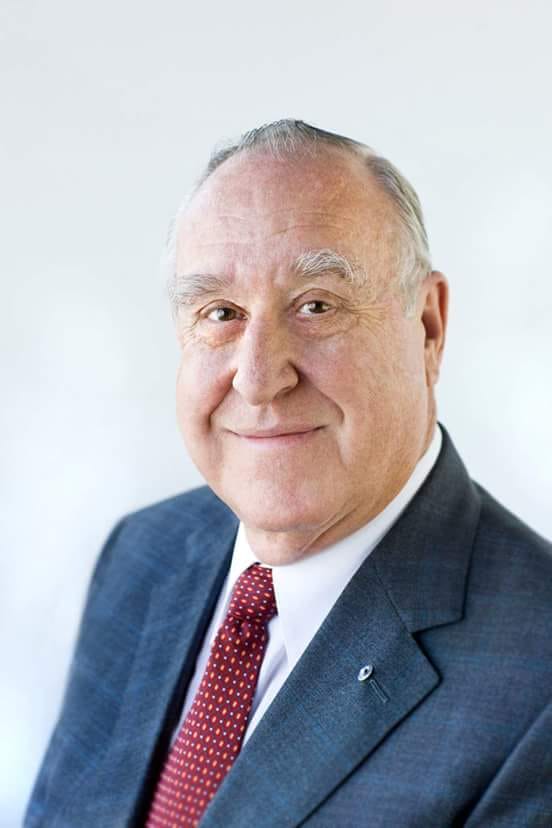 “We made a promise to the children of the world to give them a world free from Polio… and We Rotarians keep are promises”!
John Germ, Past RI President, and Past Chair of the Trustees of The Rotary Foundation
4/17/2023
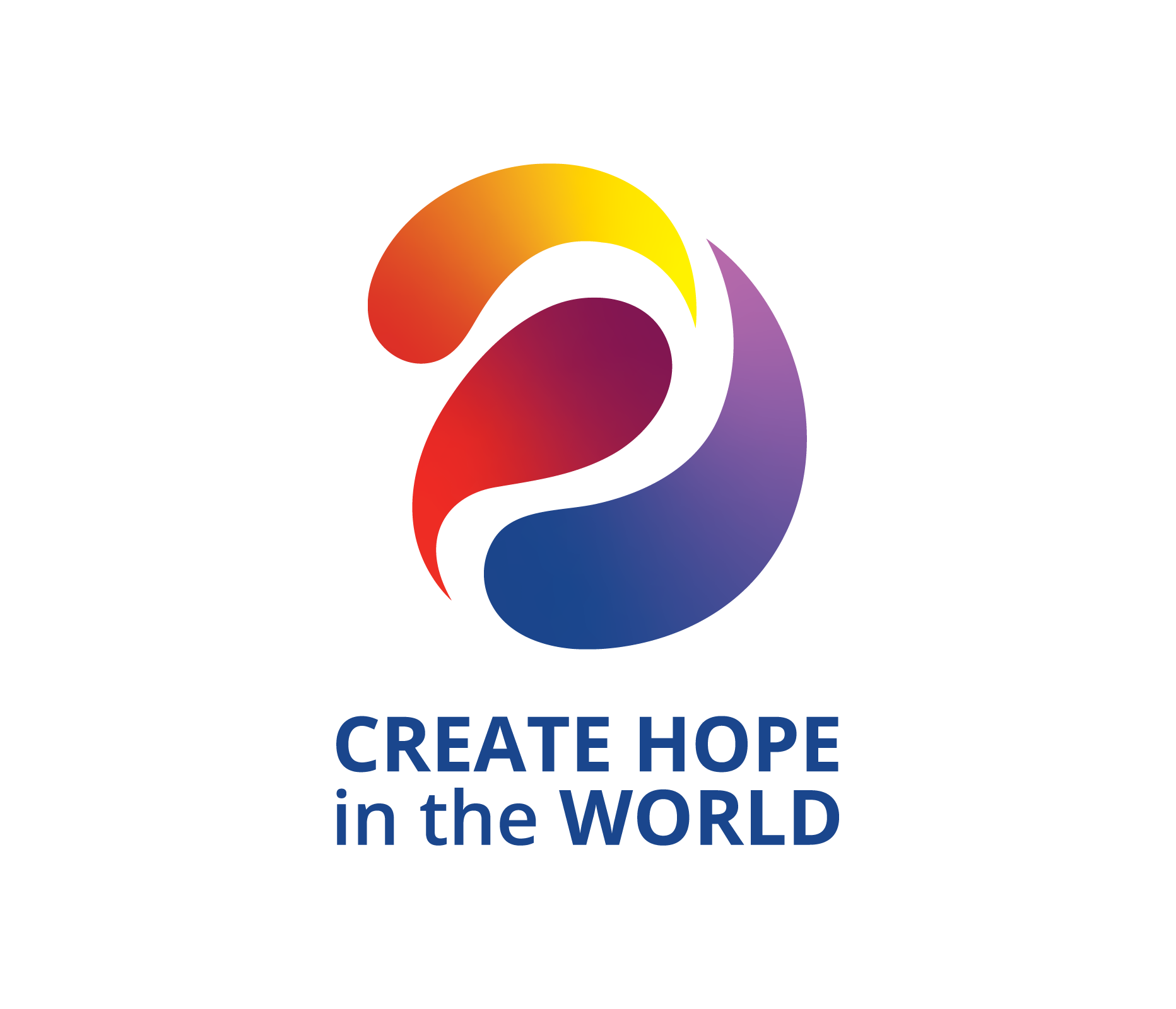 PolioPlus Society
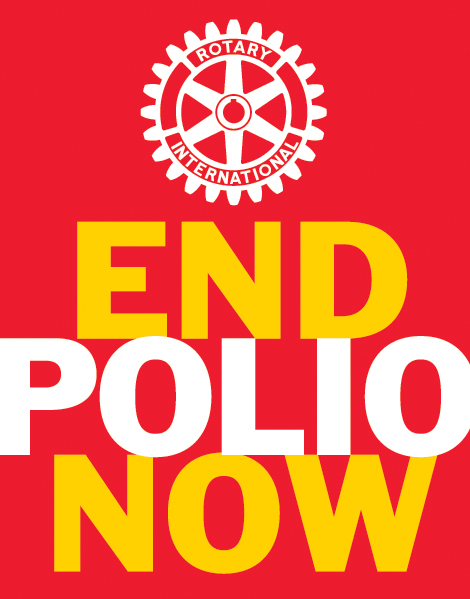 Annual Pledge
$100 minimum annually
Rotary Direct (recurring)
EndPolio.org/donate
Check
4/17/2023
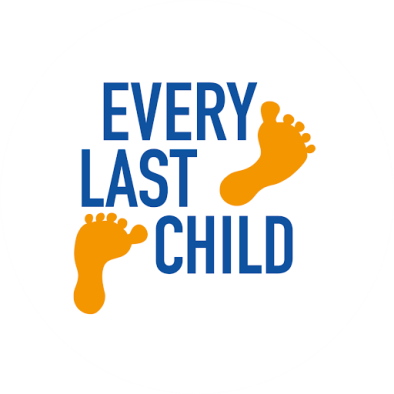 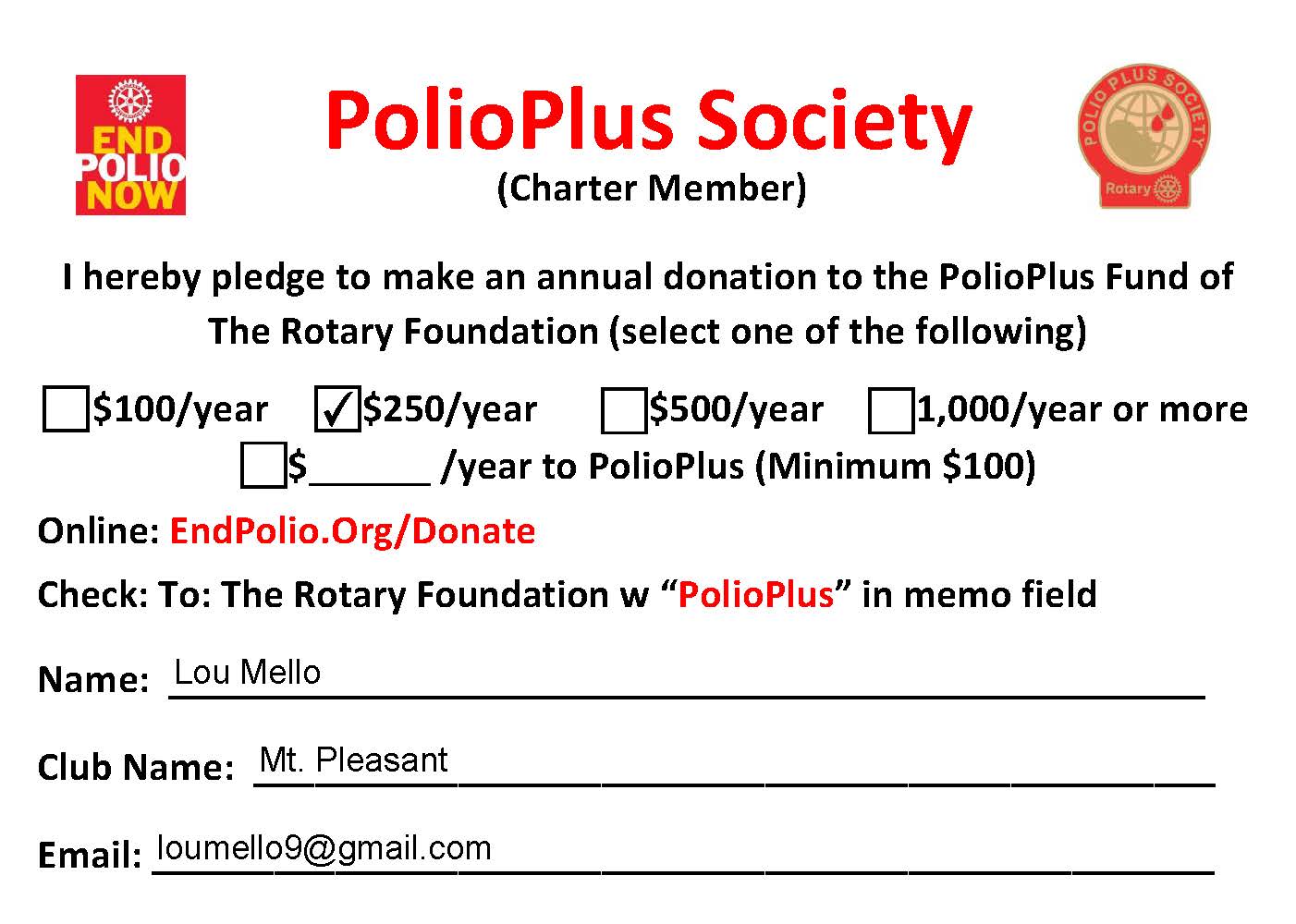 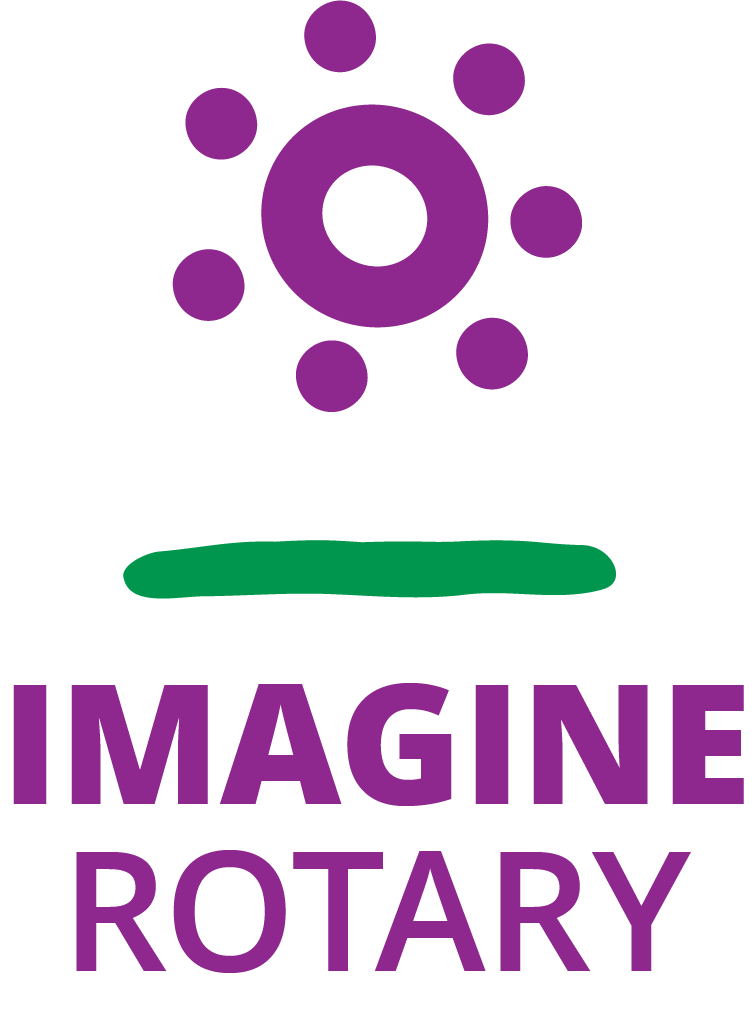 4/17/2023
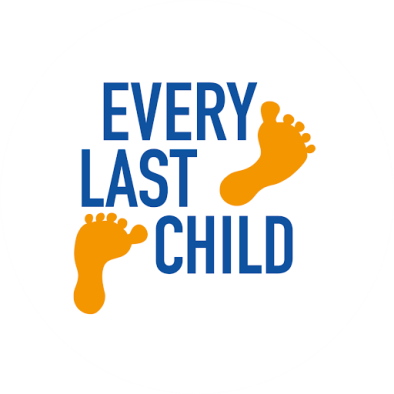 Certificate
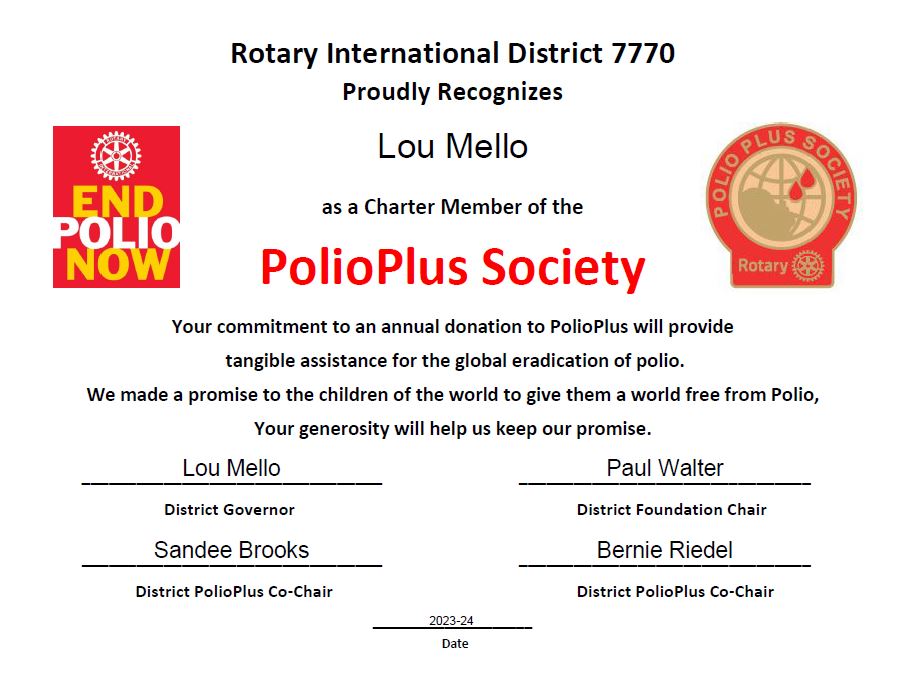 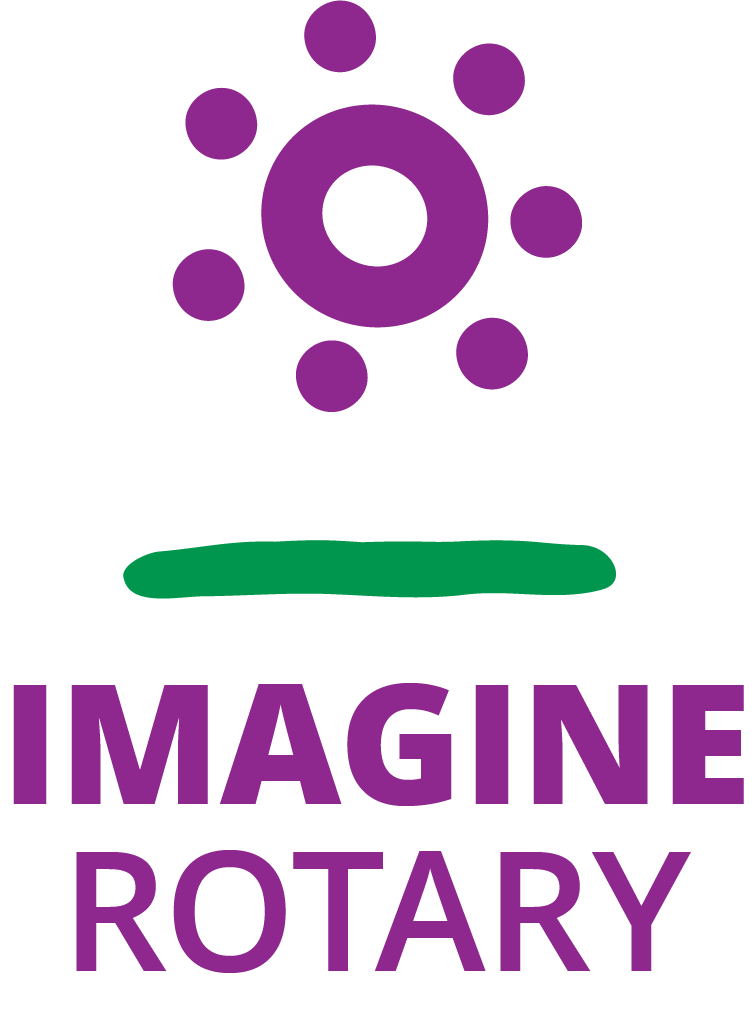 4/17/2023
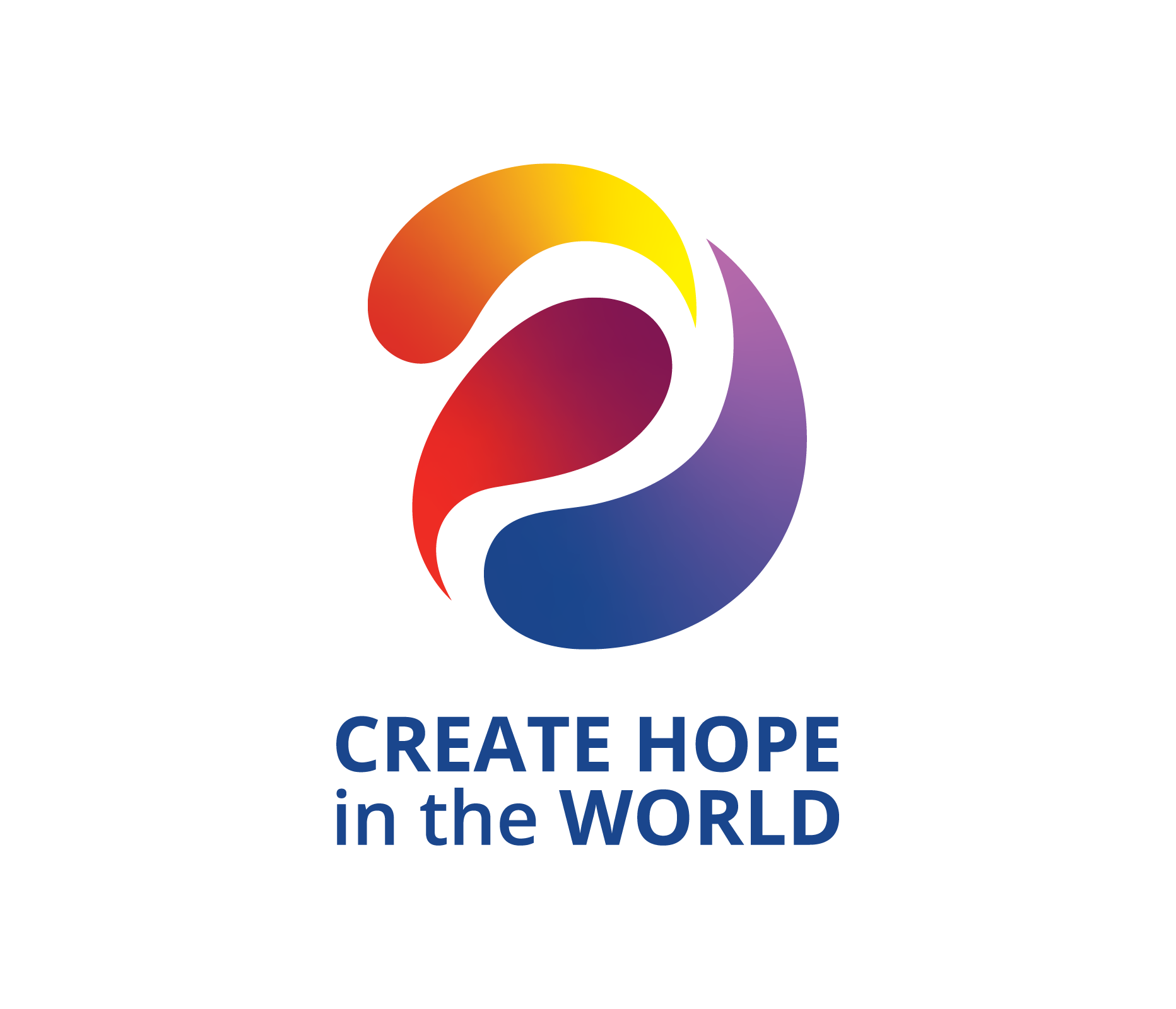 Recognition
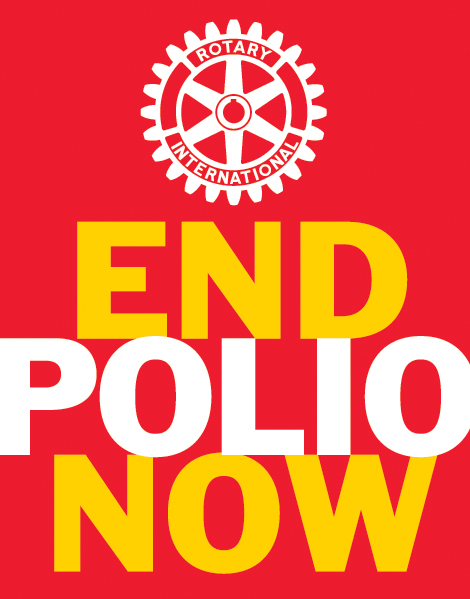 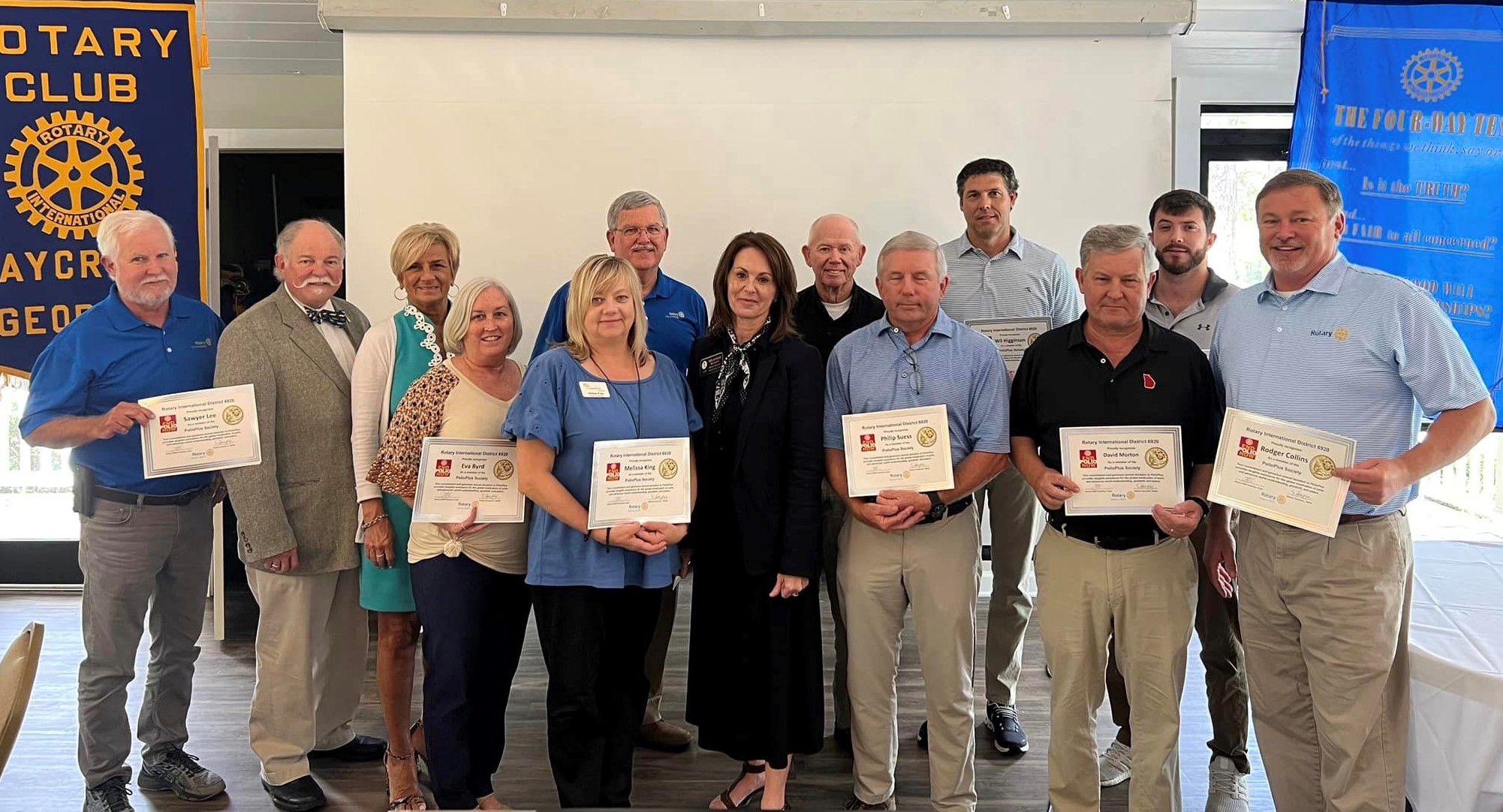 4/17/2023
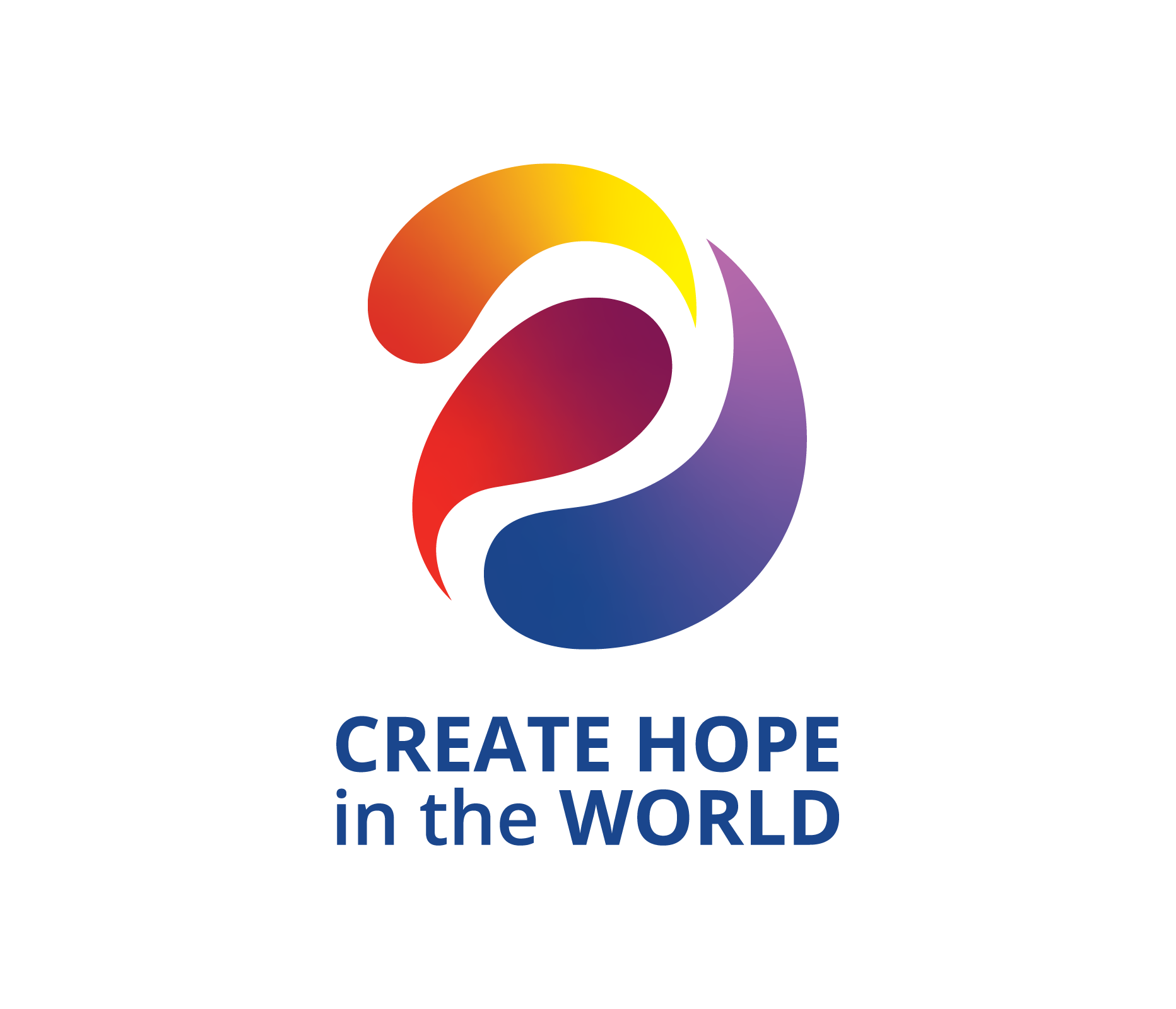 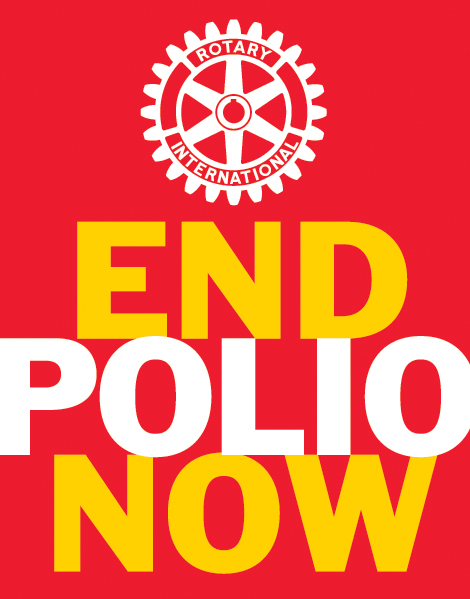 Recognition
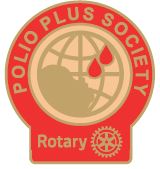 4/17/2023
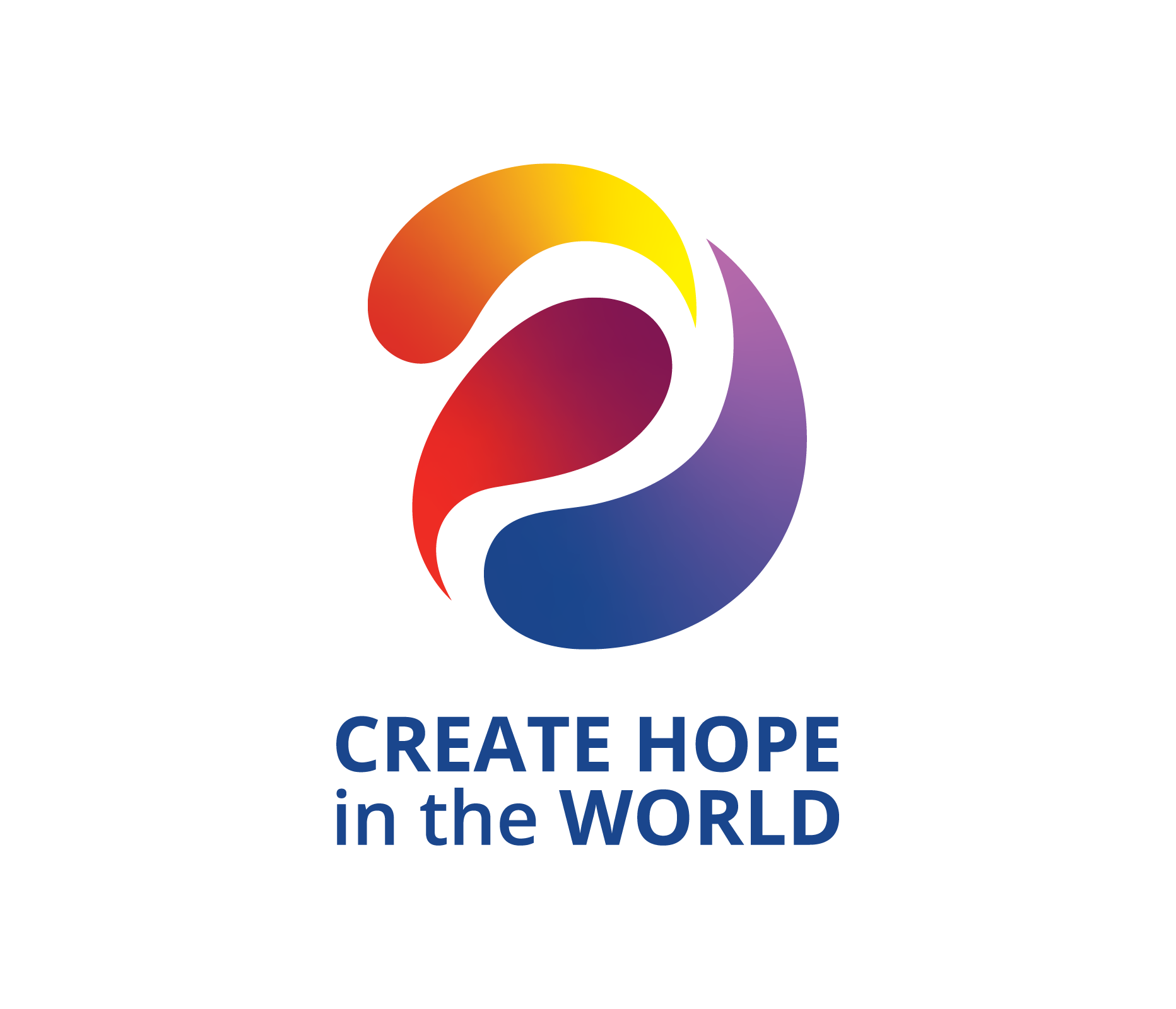 Return Completed
PolioPlus Pledge Cards
(By Email, Text or US Mail)
To:
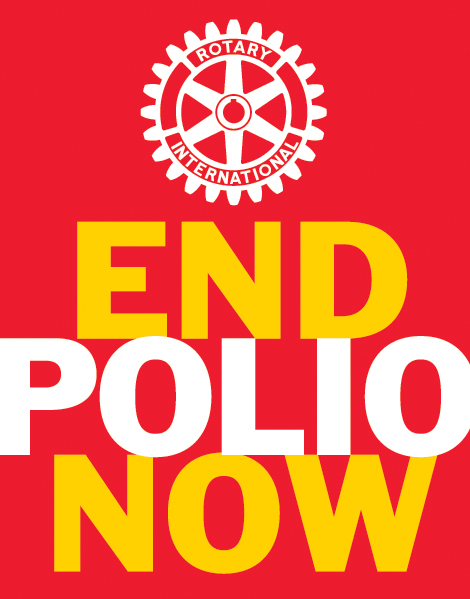 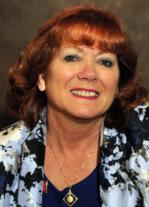 Sandee Brooks 
BrooksRambo@Gmail.Com
843-290-3054
105 Shoreline Drive
Hilton Head Island, SC 29928
4/17/2023
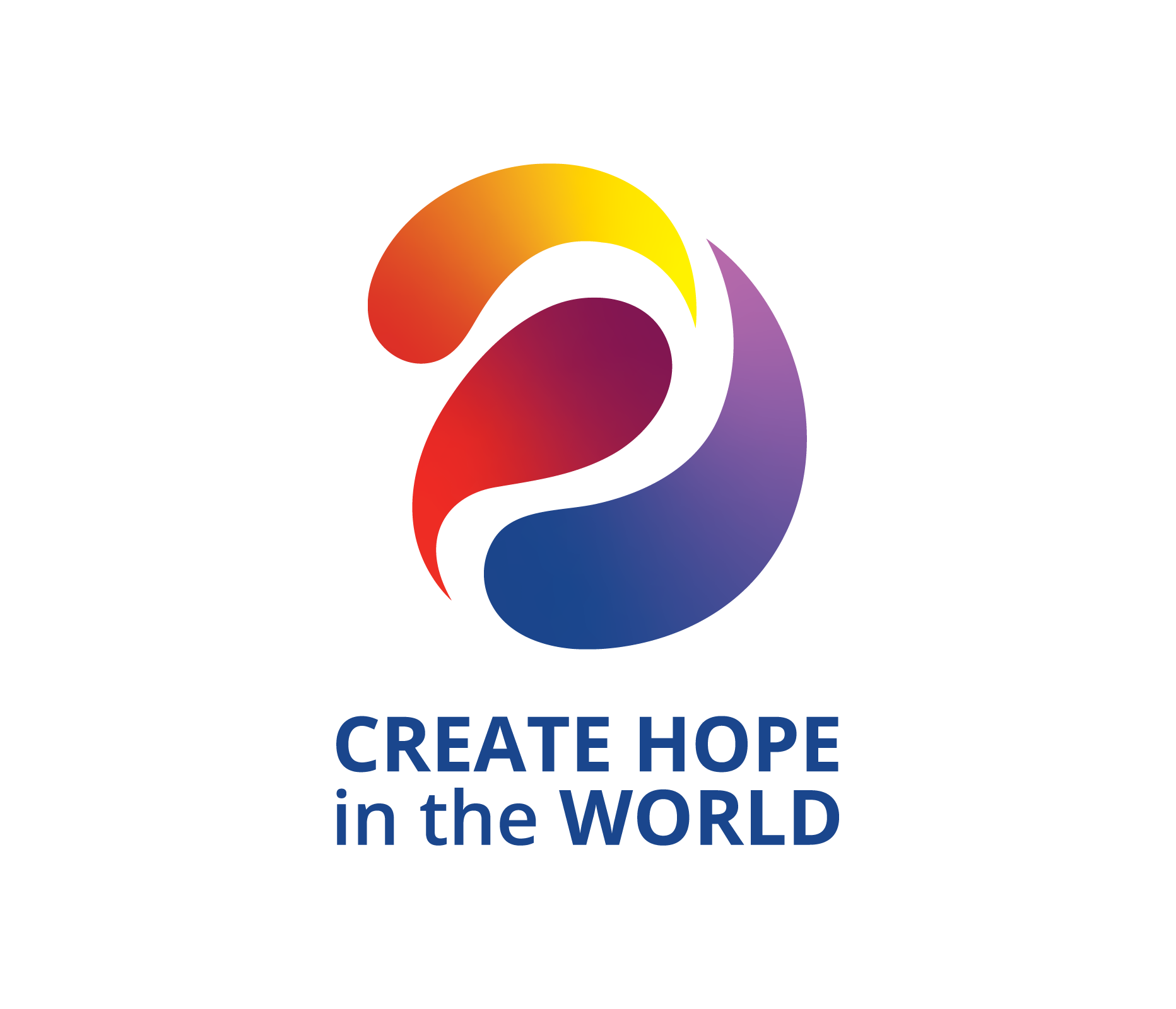 Why
We Give
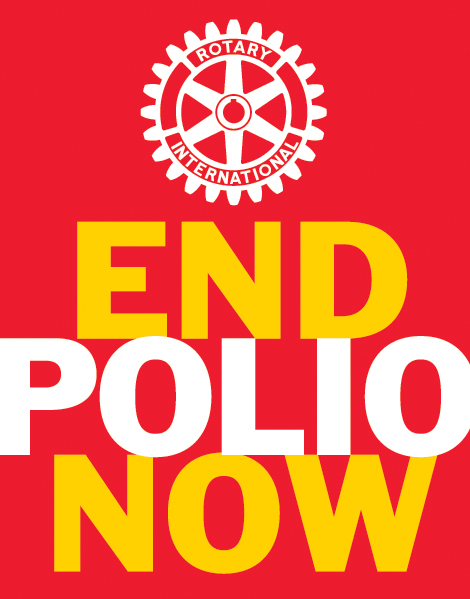 4/17/2023
[Speaker Notes: Les Wright 
Les Wright - Today, in some nameless village a child greeted the new day unaware that during the night polio passed him over because he was immunized.]
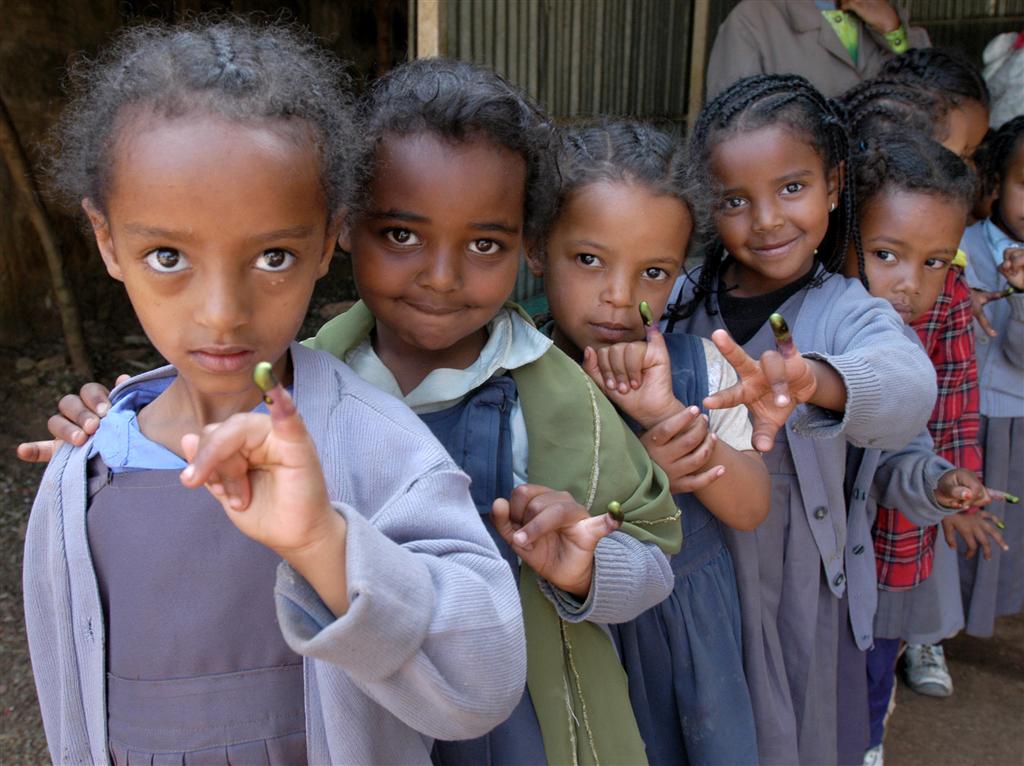 4/17/2023